Joint Public Procurement and Innovation: Lessons Across Borders
Public Procurement:  Global Revolution IX
University of Nottingham
June 2019
Gabriella M. Racca 
Full Professor of Administrative Law
University of Torino
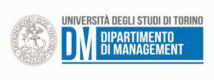 1
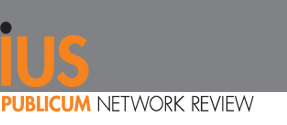 www.ius-publicum.com
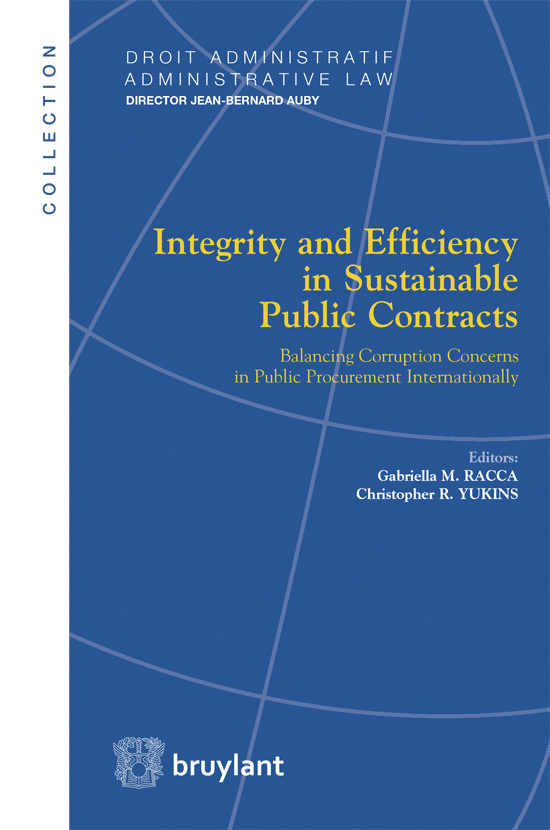 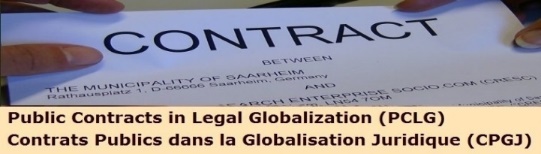 www.public-contracts.net/inhalte/home.asp
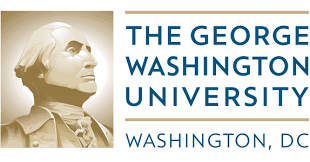 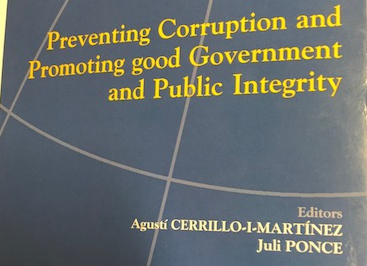 Building networks…
www.gwu.edu/
NEW Book Forthcoming
Public Contracting and Innovation: Lessons Across Borders 
G. M. Racca – C. R. Yukins (eds.) Bruylant, 2019
© Copyright 2019 G. M. Racca
Innovation in Procurement:
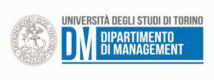 3
PURCHASE OF INNOVATION
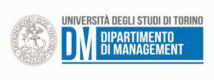 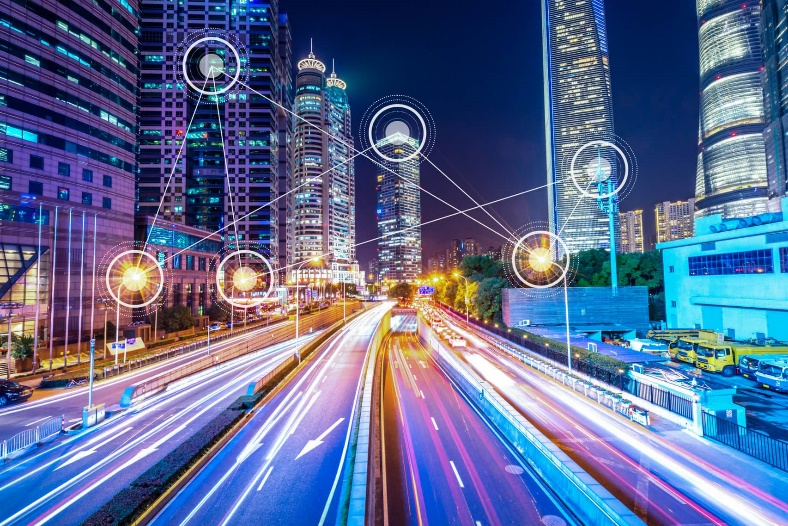 4
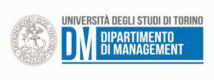 How to purchase Innovation?
5
INNOVATION IN PROCUREMENT
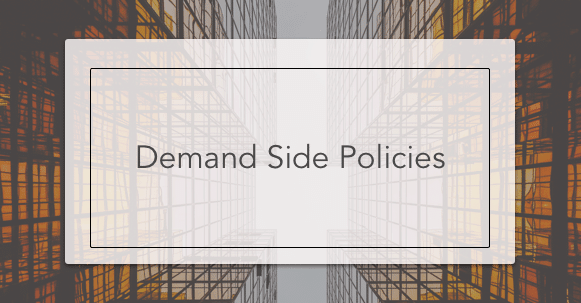 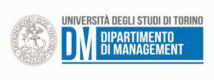 6
Through the use of e-portals on a government wide basis, a  platform for public procurement can be more expedient and more market-responsive at a presumably reasonable price,
Addressing public requirements efficiently
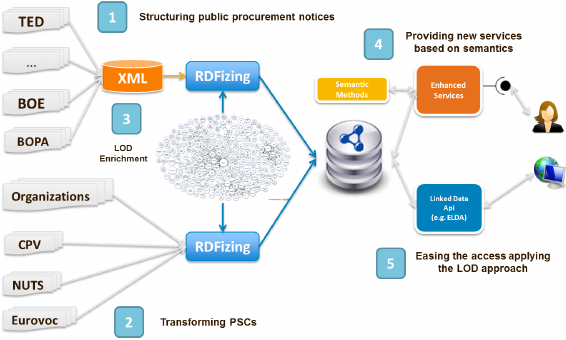 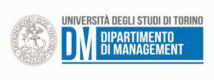 7
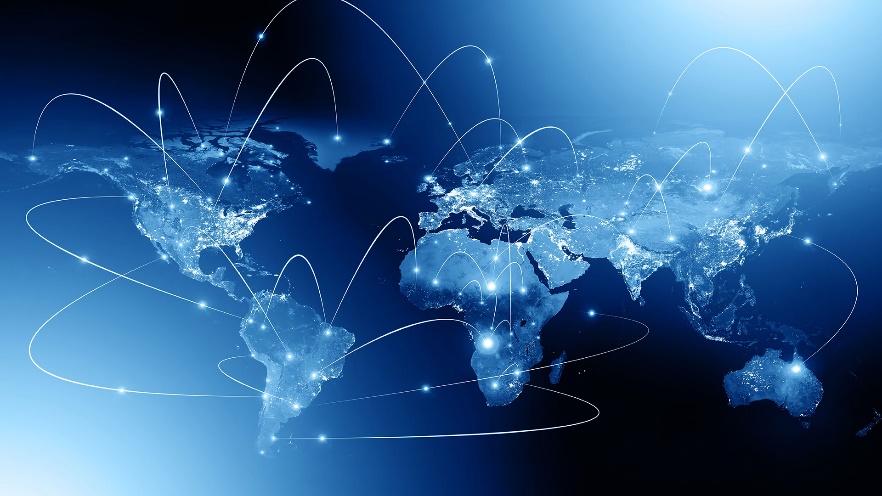 INNOVATION IN THE PROCUREMENT PROCESS ITSELF
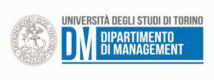 8
Main Innovations
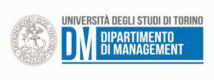 9
Key Questions in Joint Cross-Border Procurement
Reasons for joint cross- border
Policy issues
Legal issues
Challenges for the future
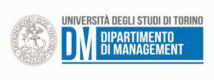 Recognized Barriers to Cross-Border Joint Procurement
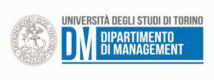 11
Directive 2014/24/EU, Art. 39 
Cleared the Way for Joint Procurement in the European Union
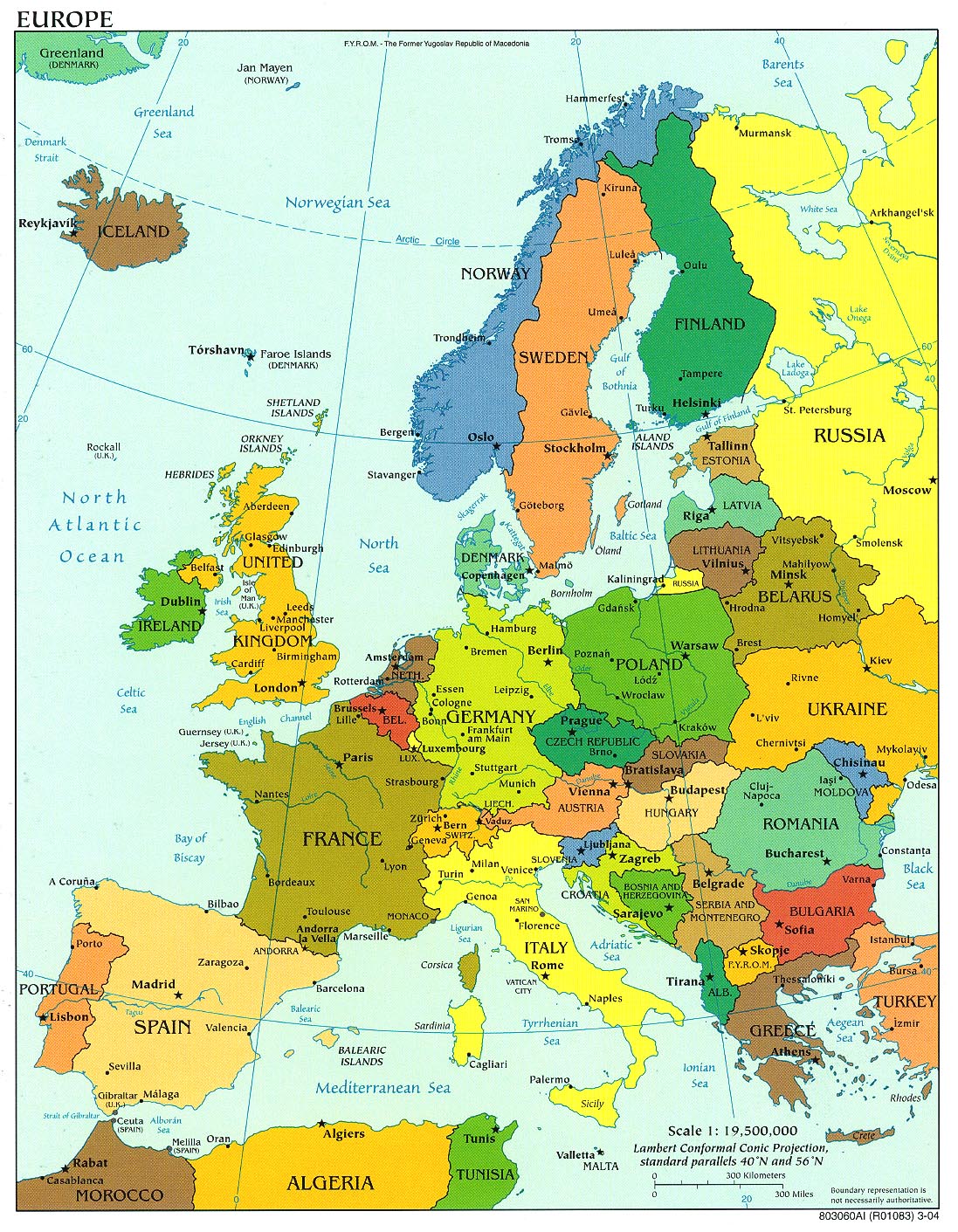 “A Member State shall not prohibit its contracting authorities from using centralised purchasing activities offered by central purchasing bodies located in another Member State.”
C. A.
C. A.
C. A.
CPB
C. A.
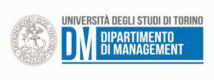 12
© Copyright 2016 G. M. Racca
Example:  The HAPPI Consortium
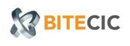 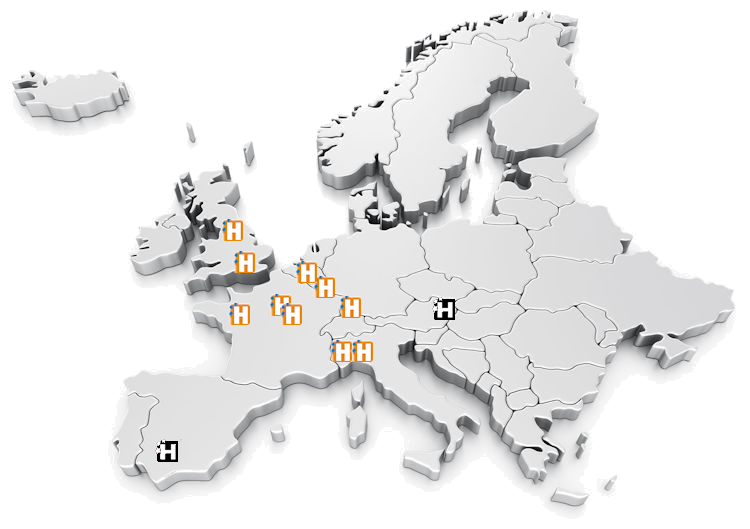 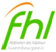 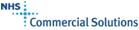 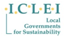 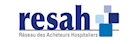 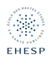 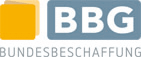 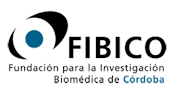 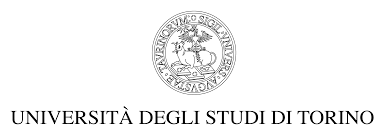 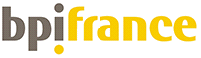 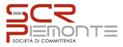 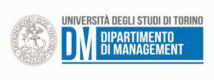 13
13
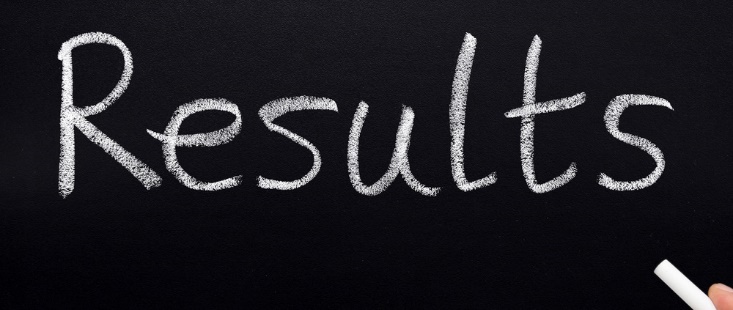 EU Hospitals
central purchasing body (F)
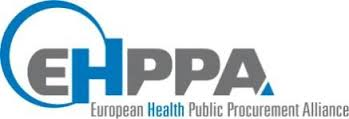 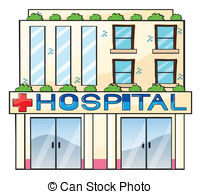 central purchasing body (UK)
Intermediary
central purchasing body (IT)
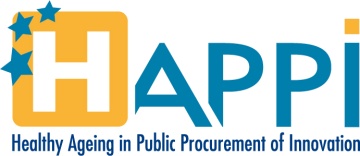 central purchasing body (BG)
Partners
central purchasing body (Lux)
Intermediary
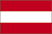 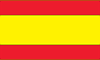 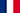 GROUPEMENT DE COMMANDE 
French Law
(harmonization of terms and conditions)
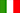 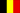 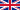 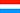 14
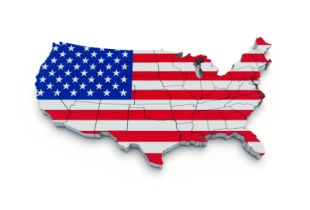 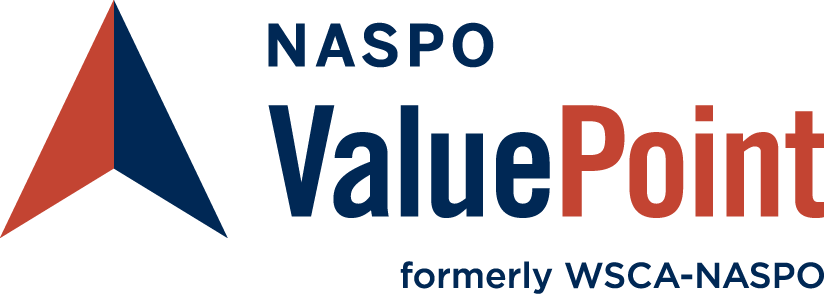 Transparency?
Competition?
Socioeconomic?
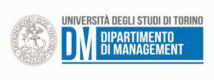 15
Legal Issues
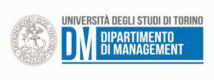 16
European Purchasing Group
(EU Directive 2014/24/EU, Art. 39)
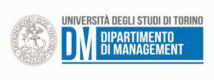 Transnational administrative procedures New EU Dir. PP  - Wh. 73
“Specific rules should be established for such form of joint procurement”
Rome I : 
conflict-of-law rules
Award
CONTRACT EXECUTION
PROCUREMENT
Agreement establishing the European purchasing group
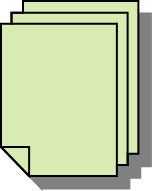 Notice
Applicable law on contract executions?
Applicable law on selection  and remedies?
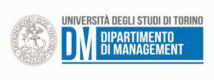 18
18
Performance Responsibility
Which agency oversees performance – centralized purchasing agency or ordering agency?
Which agency has authority to terminate order/contract?  Which agency has authority to terminate master contract?
EU Directive 2014/24/EU – Recital 71:
“Each contracting authority should be solely responsible in respect of procedures or parts of procedures it conducts on its own, such as the awarding of a contract, the conclusion of a framework agreement, the operation of a dynamic purchasing system, the reopening of competition under a framework agreement or the determination of which of the economic operators party to a framework agreement shall perform a given task.”
Contractor may not deliver Products under this Master Agreement until a Participating Addendum acceptable to the Participating Entity and Contractor is executed. The NASPO ValuePoint Master Agreement Terms and Conditions are applicable to any  Order by a Participating Entity (and other Purchasing Entities covered by their Participating Addendum), except to the extent altered, modified, supplemented or amended by a Participating Addendum.
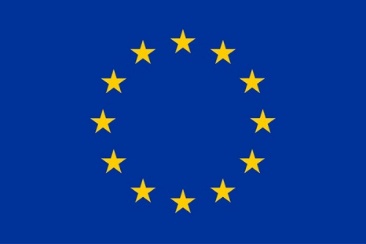 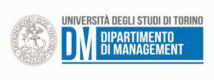 19
[Speaker Notes: a. Contractor may not deliver Products under this Master Agreement until a Participating Addendum acceptable to the Participating Entity and Contractor is executed. The NASPO ValuePoint Master Agreement Terms and Conditions are applicable to any Order by a Participating Entity (and other Purchasing Entities covered by their Participating Addendum), except to the extent altered, modified, supplemented or amended by a Participating Addendum. By way of illustration and not limitation, this authority may apply to unique delivery and invoicing requirements, confidentiality requirements, defaults on Orders, governing law and venue relating to Orders by a Participating Entity, indemnification, and insurance requirements. Statutory or constitutional requirements relating to availability of funds may require specific language in some Participating Addenda in order to comply with applicable law. The expectation is that these alterations, modifications, supplements, or amendments will be addressed in the Participating Addendum or, with the consent of the Purchasing Entity and Contractor, may be included in the ordering document (e.g. purchase order or contract) used by the Purchasing Entity to place the Order. b. Use of specific NASPO ValuePoint cooperative Master Agreements by state agencies, political subdivisions and other Participating Entities (including cooperatives) authorized by individual state’s statutes to use state contracts are subject to the approval of the respective State Chief Procurement Official. Issues of interpretation and eligibility for participation are solely within the authority of the respective State Chief Procurement Official.]
Whose competition rules apply?
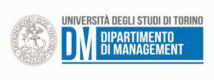 20
EU Directive 2014/24/EU,
Recital 73:

“[C]ontracting authorities should not make use of the possibilities for cross-border joint procurement for the purpose of circumventing mandatory public law rules, in conformity with Union law, which are applicable to them in the Member State where they are located. Such rules might include, for example, provisions on transparency and access to documents or specific requirements for the traceability of sensitive supplies.”
Transparency
Whose transparency rules apply?
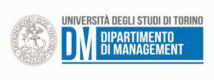 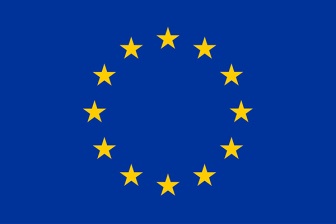 21
Socioeconomic Goals
U.S. GSA Acquisition Manual (GSAM) 552.238-79 , Use of Federal Supply Schedule Contracts by Non-Federal Entities.

Ordering activities may include terms and conditions required by statute, ordinance, regulation, order, or as otherwise allowed by State and local government entities as a part of a statement of work (SOW) or statement of objective (SOO) to the extent that these terms and conditions do not conflict with the terms and conditions of the Schedule contract.
How will socioeconomic goals be met?  Whose goals matter?
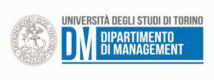 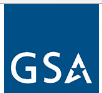 22
EU Procurement Directive, Art. 39, para. 4:
A participating contracting authority fulfils its obligations pursuant to this Directive when it purchases works, supplies or services from a contracting authority which is responsible for the procurement procedure. When determining responsibilities and the applicable national law . . . the participating contracting authorities may allocate specific responsibilities among them and determine the applicable provisions of the national laws of any of their respective Member States. The allocation of responsibilities and the applicable national law shall be referred to in the procurement documents for jointly awarded public contracts.
Choice of Law
Whose law applies?
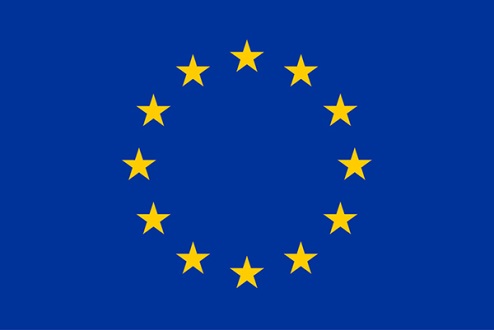 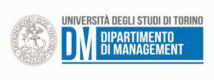 23
Choice of Forum
U.S. GSA Acquisition Manual (GSAM) 552.238-79 , Use of Federal Supply Schedule Contracts by Non-Federal Entities.
Disputes which cannot be resolved by the parties to the new contract may be litigated in any State or Federal court with jurisdiction over the parties, applying Federal procurement law, including statutes, regulations and case law, and, if pertinent, the Uniform Commercial Code.
Where will disputes be heard?
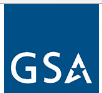 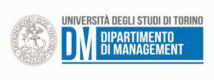 24
Resulting Constraints
Legal uncertainties mean:
In U.S., public purchasers “buy up” – larger governments typically do not purchase through subsidiary governments’ vehicles
Joint Procurement/Cooperative Purchasing tends to flourish inside stable communities of states/nations
Unlikely solution for international development
Uncertainties regarding transparency, competition and socioeconomic requirements make vehicles unstable
Legal uncertainties may be magnified by centralized purchasing agencies’ conflicts  of interest.
Conclusion
Professor Gabriella Racca
University of Turin
gracca@unito.it